Bioremediation of Arsenic Contaminated Water
Sarah Moore
Lucia Rodriguez-Freire, Dr. James Field, and Dr. Reyes Sierra
Department of Chemical and Environmental Engineering
The University of Arizona
23rd Annual Arizona Space Grant Consortium Symposium  
The University of Arizona, Tucson, AZ
April 12th, 2014
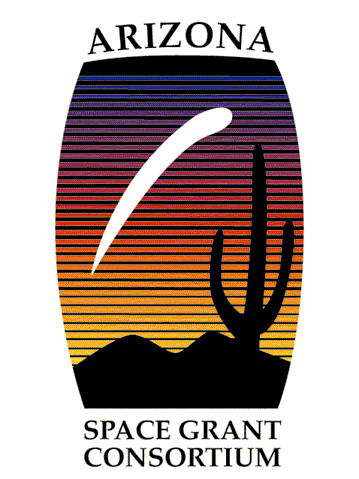 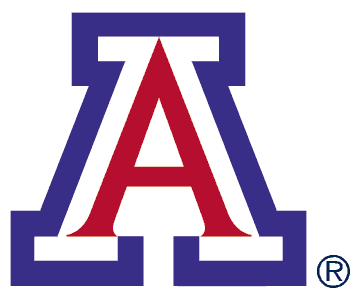 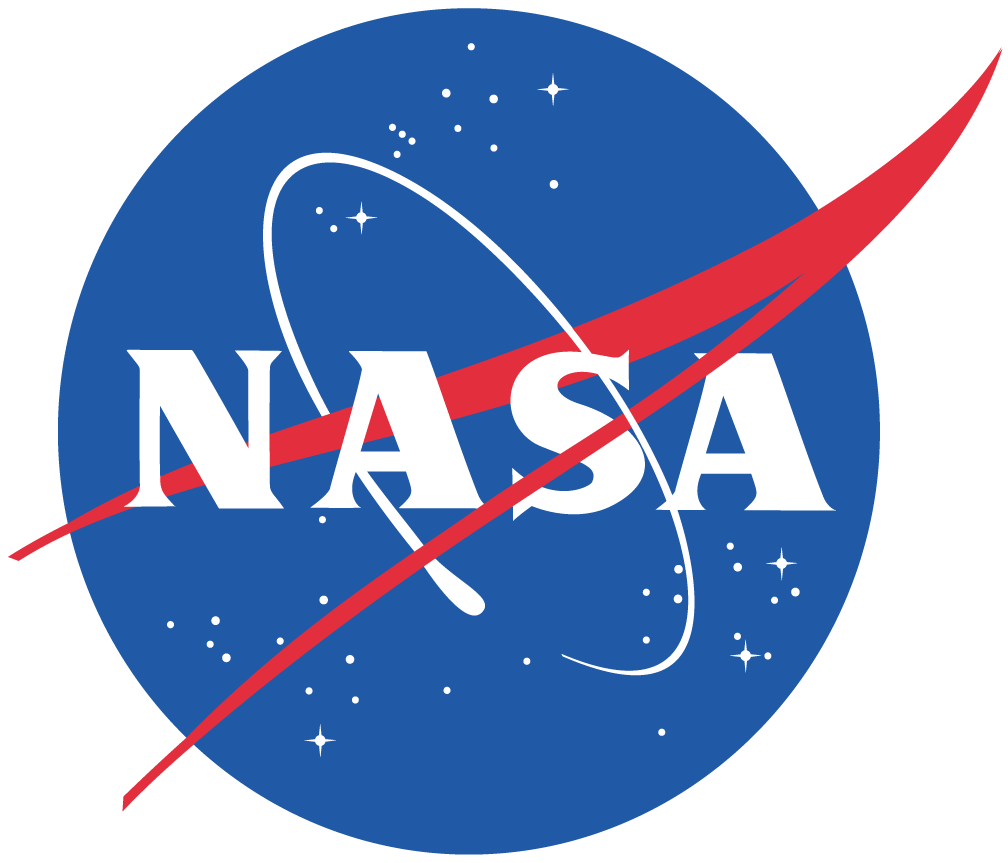 Outline
Arsenic Background and Theory
Project Objectives
Experimental Methods
Results
Conclusions
Continued Work
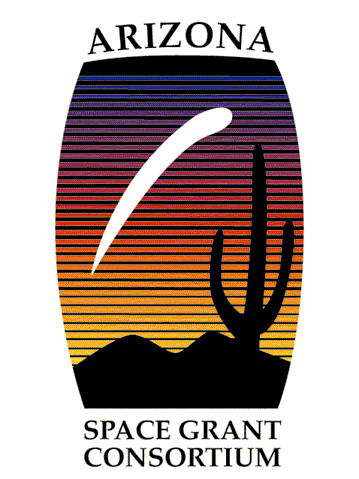 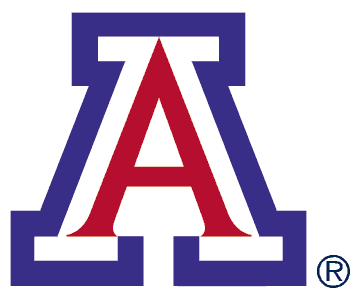 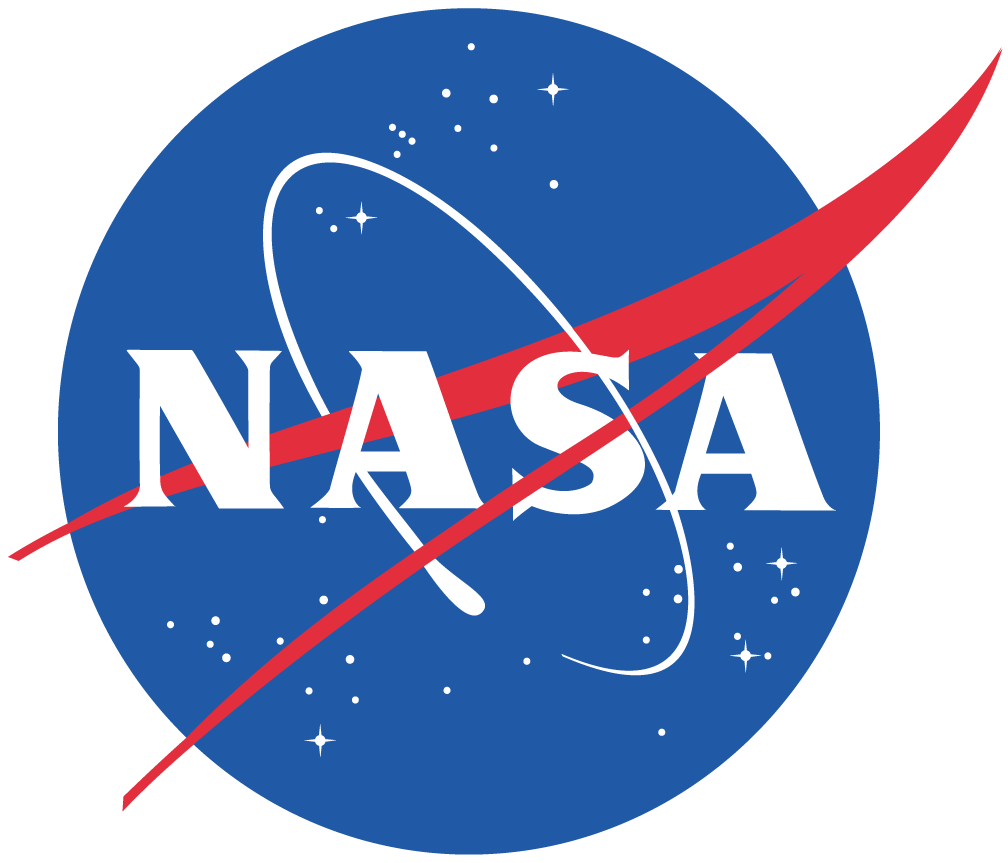 Arsenic Background
Arsenic (As) is an important water contaminant
Toxicity
Carcinogenicity
Widespread occurrence
Natural and Industrial
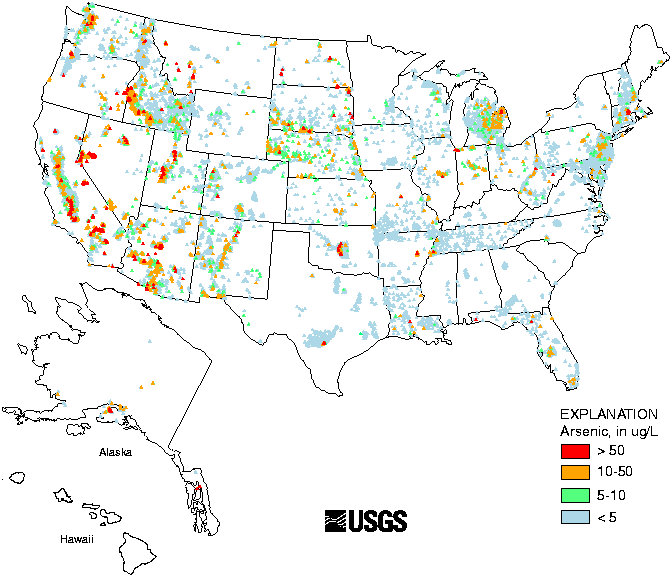 Source: http://www.water-research.net/arsenic.htm
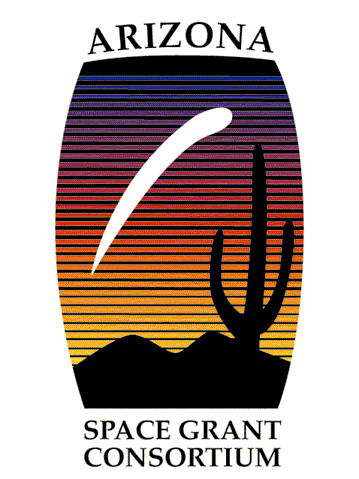 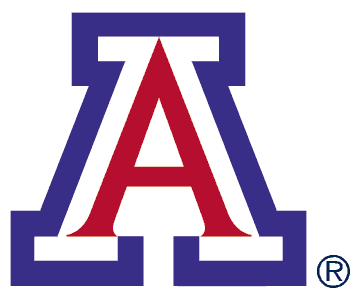 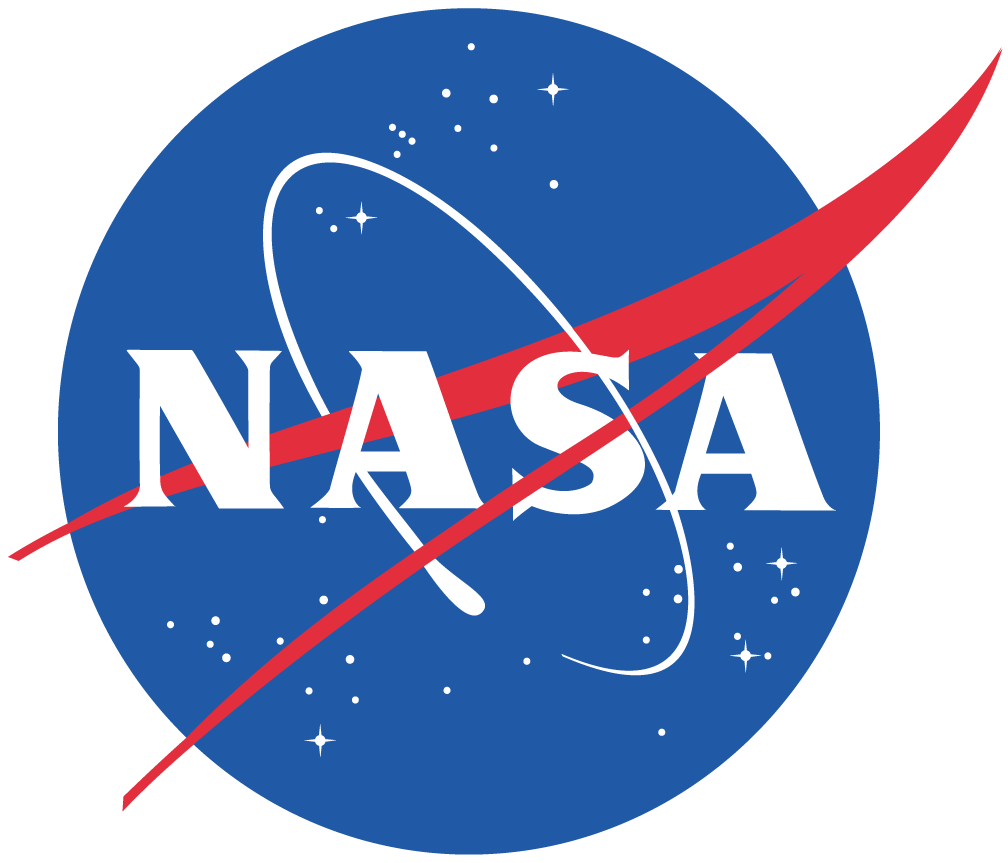 The Arsenic Cycle
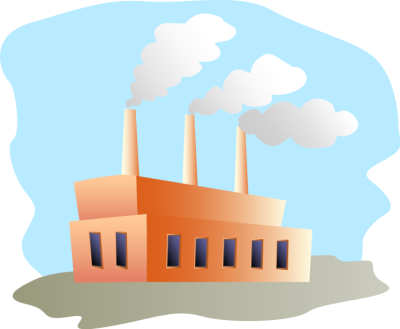 AsV 

AsIII

Trimethylarsine
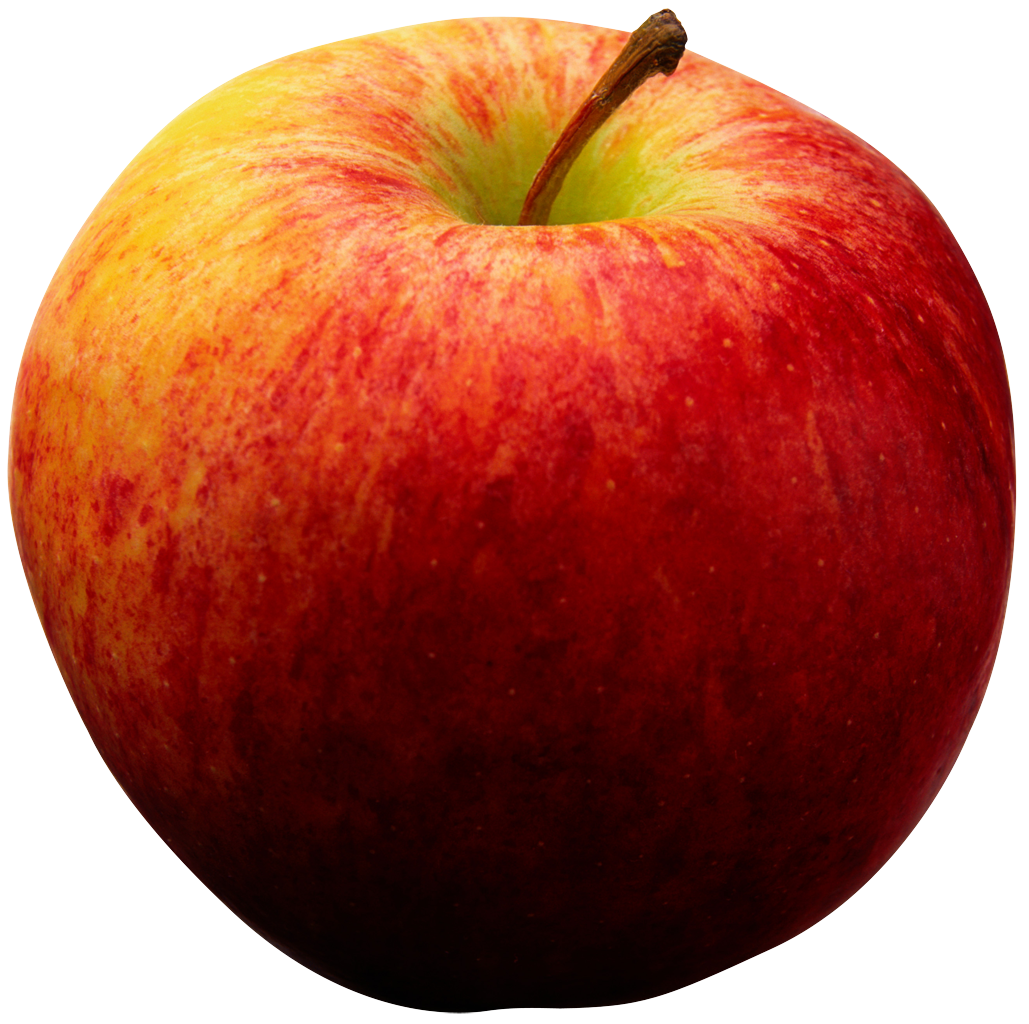 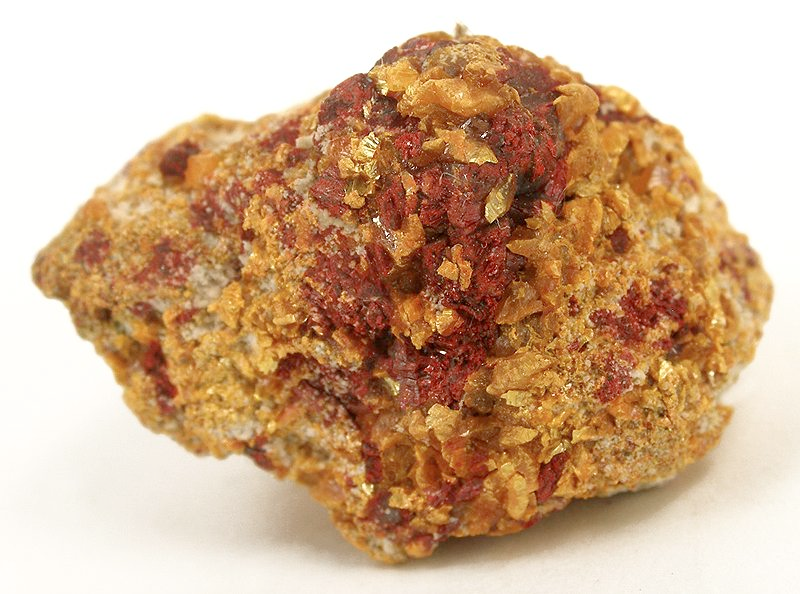 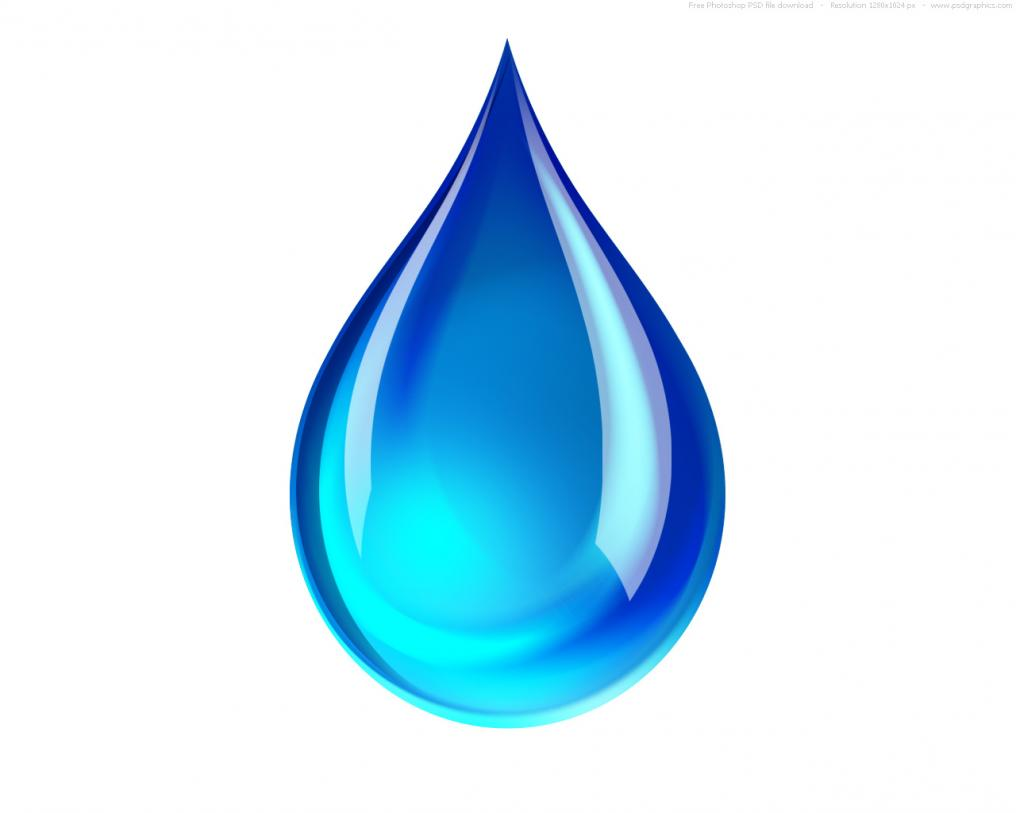 Water
Arsenic occurs in several forms: Dissolved cations (AsIII and AsV), elemental As, organic As, arsenic sulfide minerals
Microorganisms play an important role in the arsenic cycle
Arsenic Sulfide Biomineralization
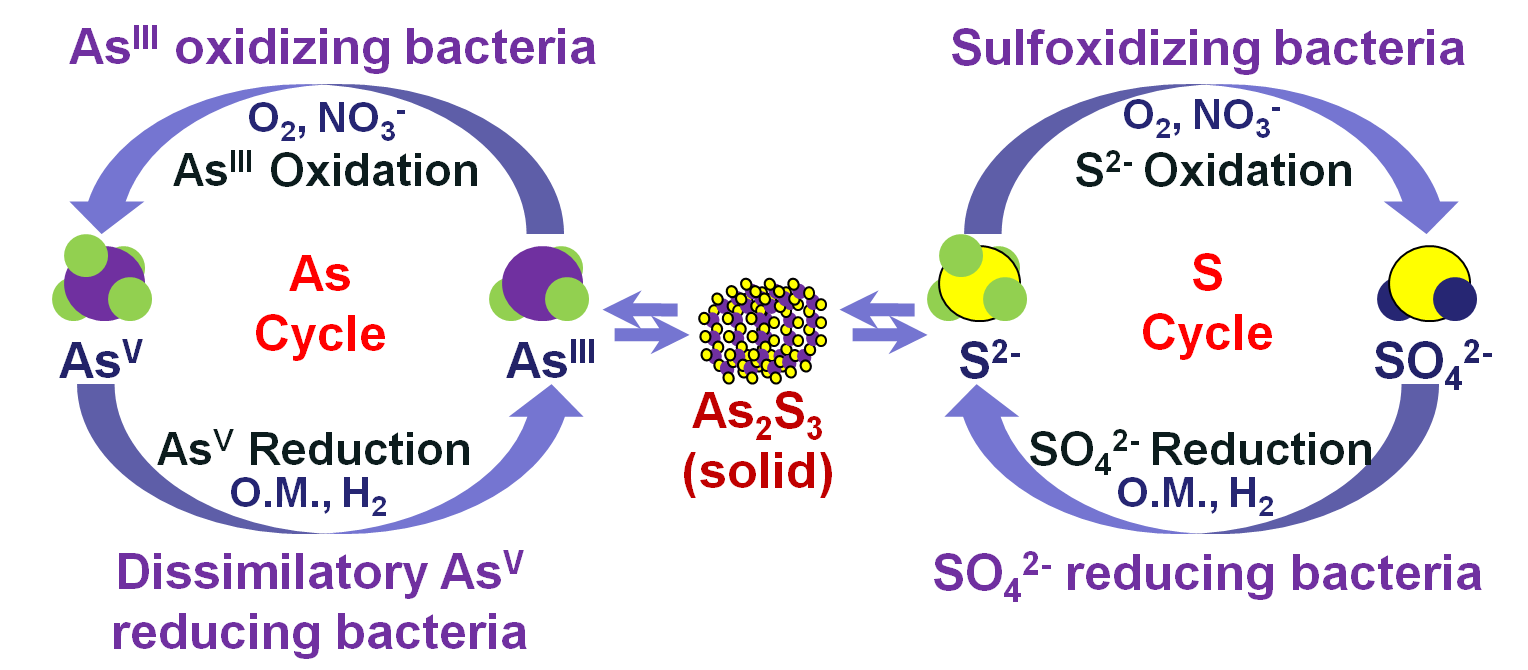 Source: Lucia Rodriguez-Freire
Objectives
Investigate the possibility of bioremediation of arsenic contaminated water

Process of anaerobic biomineralization 

Explore implementation of continuous biological reactors
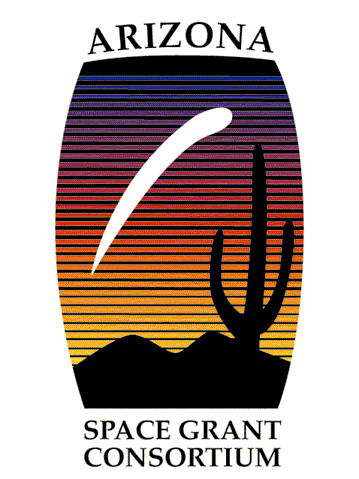 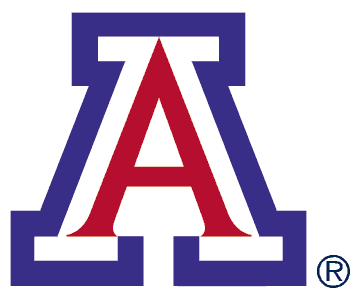 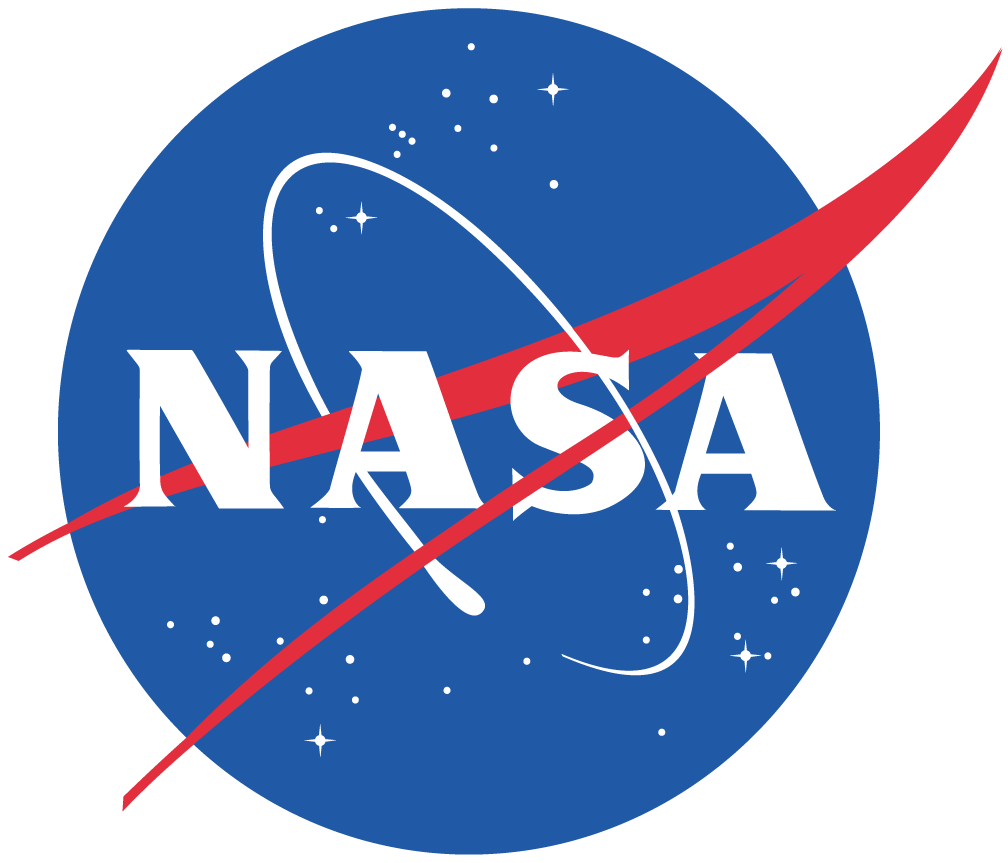 Methods
Complete Treatment: Biomineralization
Control: 
No Biomineralization
S2-, AsIII (reduced amount), byproducts
AsIII, byproducts
AsV AsIII

SO42- S2-

AsIII+ S2-

As2S3 (Solid)
AsV AsIII
AsV, food,
NO SO42-
AsV, SO42-, food
Results
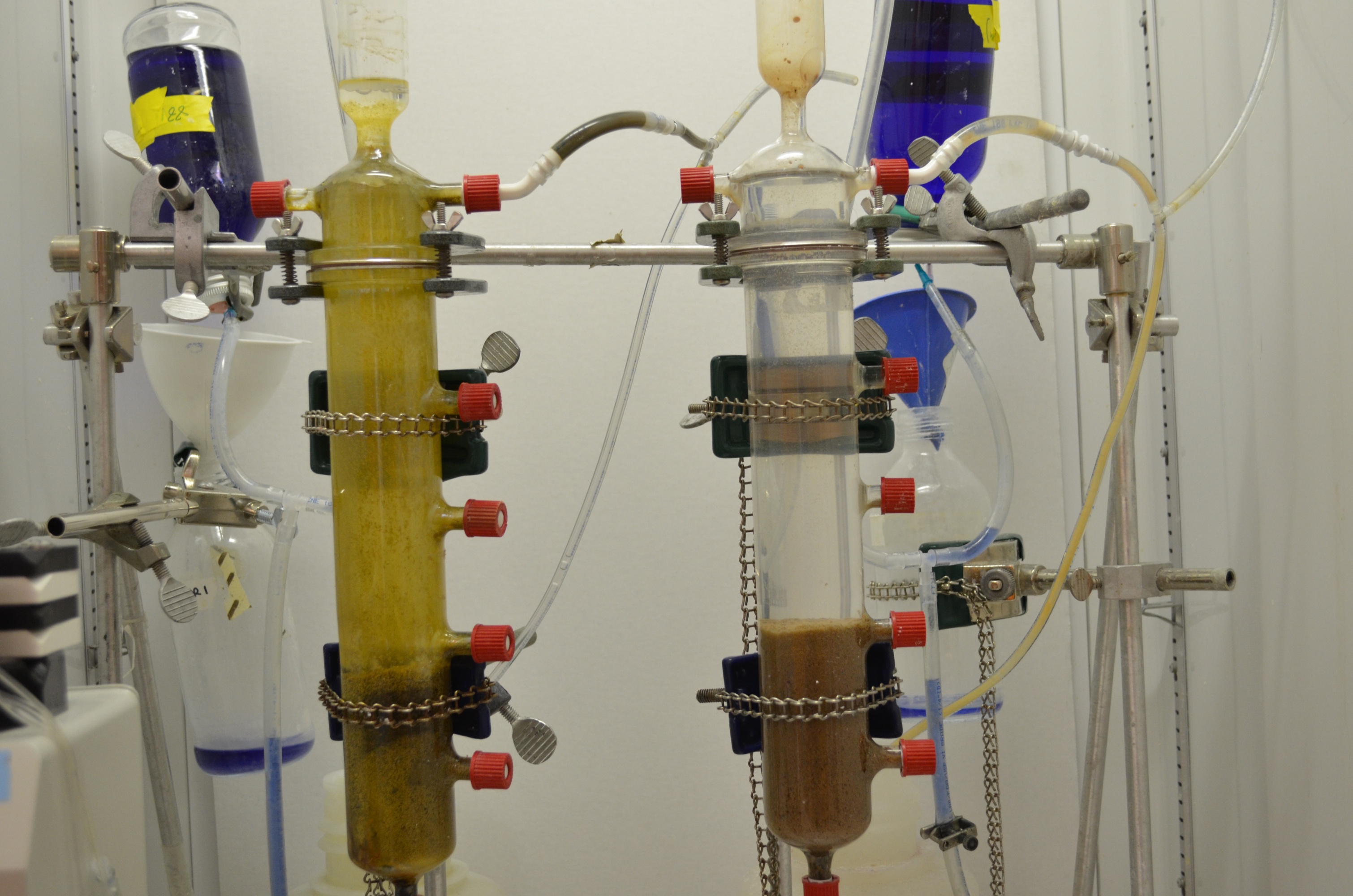 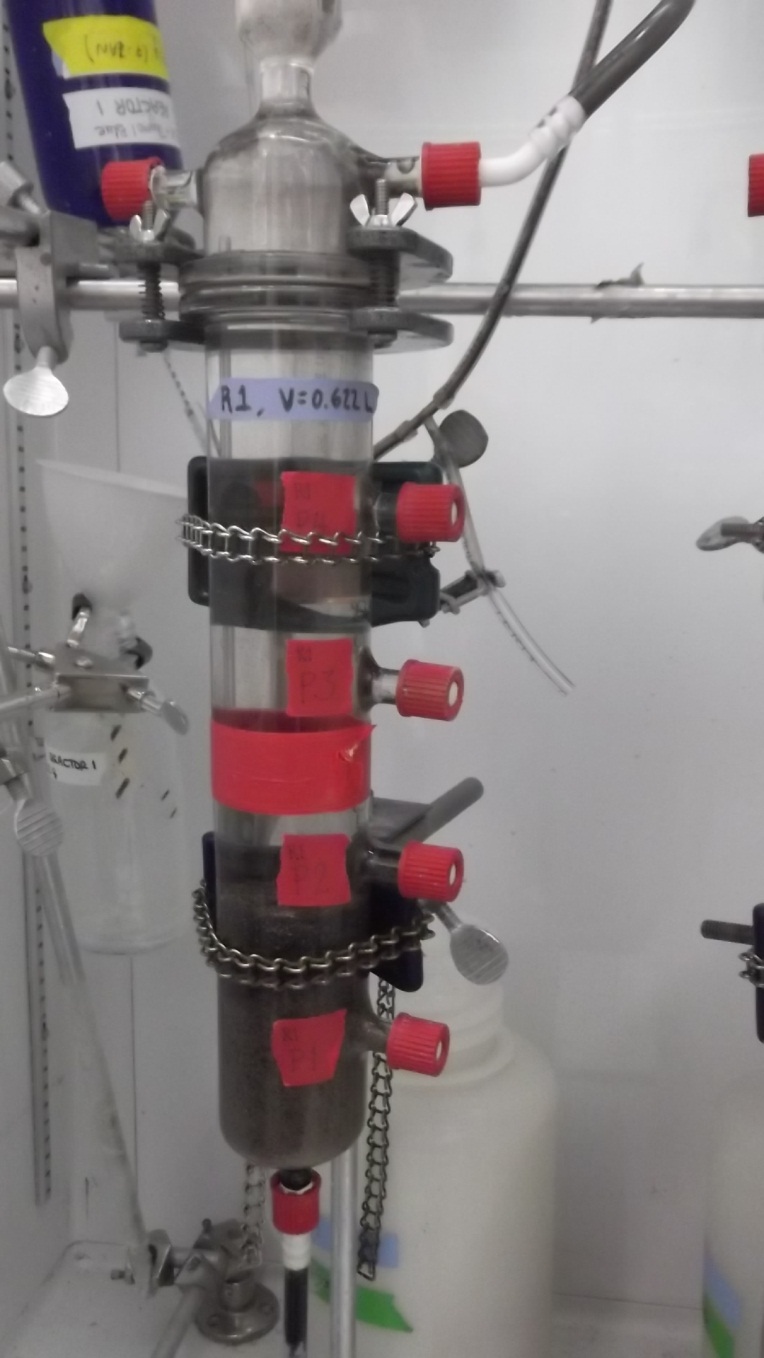 Day 0
Day 154
Electron Microscope Image
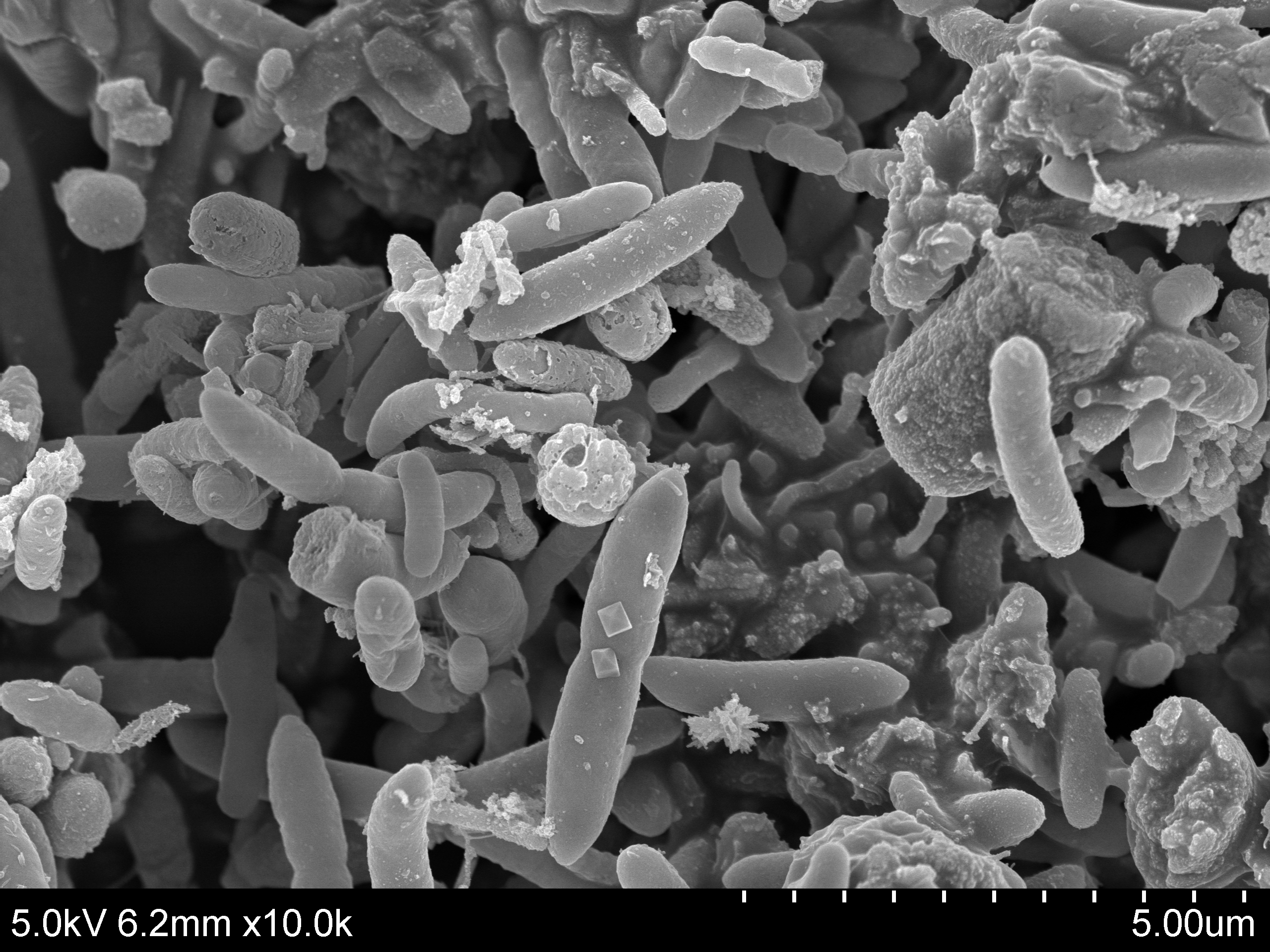 Source: University Spectroscopy and Imaging Facility (USIF)
Arsenic Concentration: Complete Treatment
Arsenic Concentration: Control
Percent Arsenic Removal
Conclusions
Arsenic-sulfide minerals can be formed in anaerobic continuous bioreactors
An average of 92% of the total As was removed in the complete treatment
Arsenic biomineralization can be used to remediate arsenic contaminated water
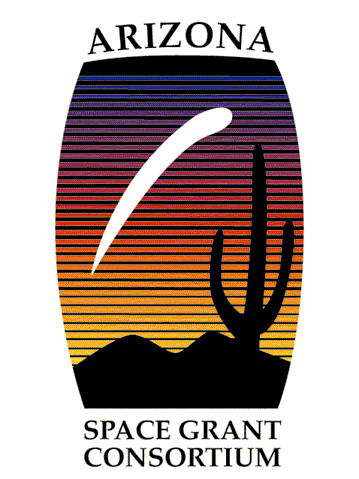 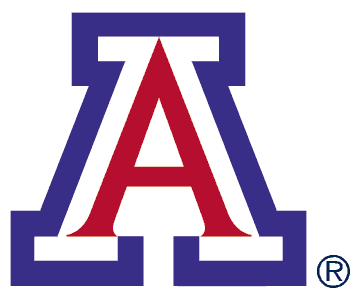 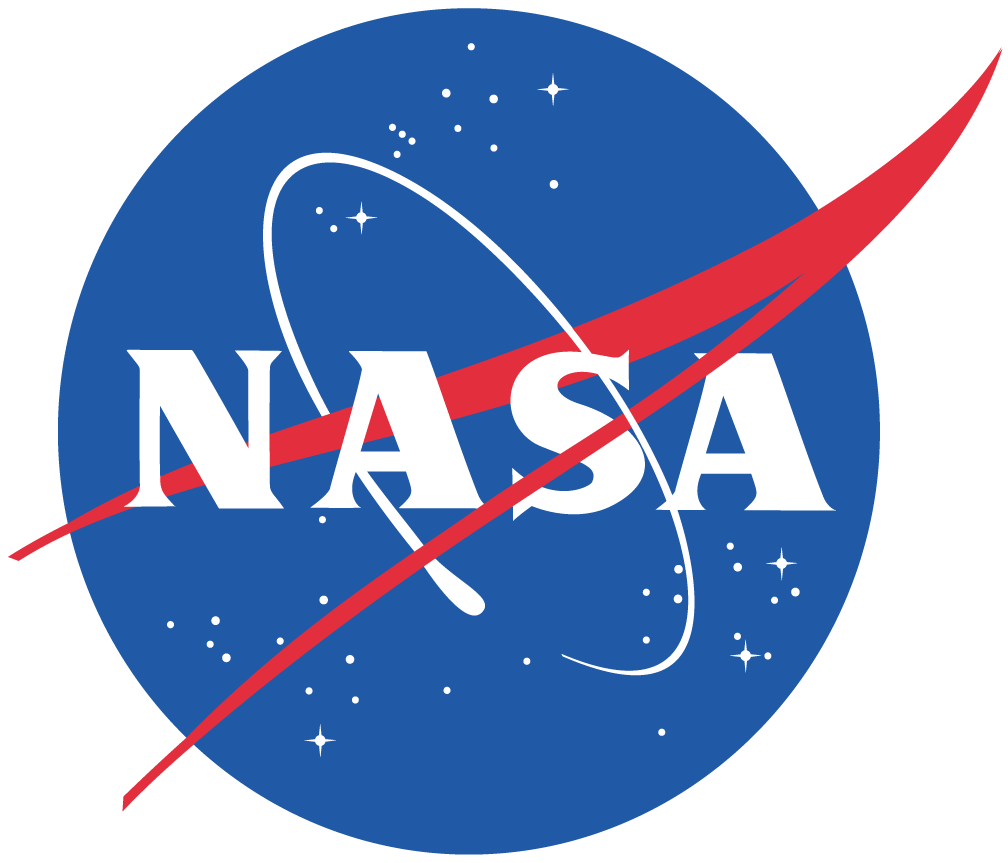 Continued Work
Long term mineral stability experiments
At pH = 6.5, less than 1% of mineral dissolved
At pH = 7.5, significant amount of mineral dissolved
Design of bioremediation system that implements biomineralization
In situ
Pump and treat
Permeable Reactive Barrier
Thank You!
Special thanks to my mentors, Lucia Rodriguez-Freire, Dr. James Field, and Dr. Reyes Sierra, the UA Chemical and Environmental Engineering Department, University Spectroscopy and Imaging Facility (USIF), Robert Root (UA) and Stanford Synchrotron Radiation Laboratory (SSRL), NASA and the Arizona Space Grant Consortium.
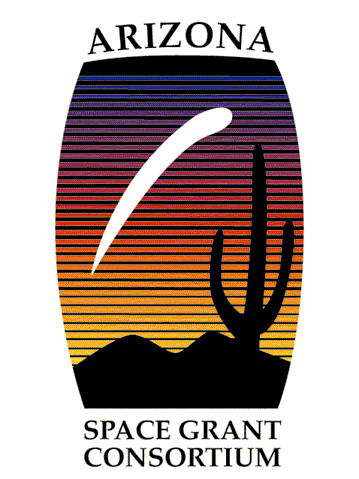 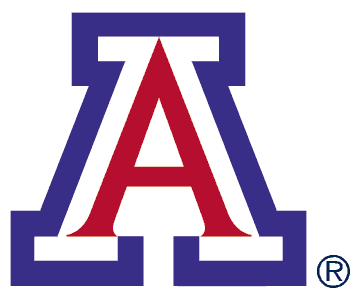 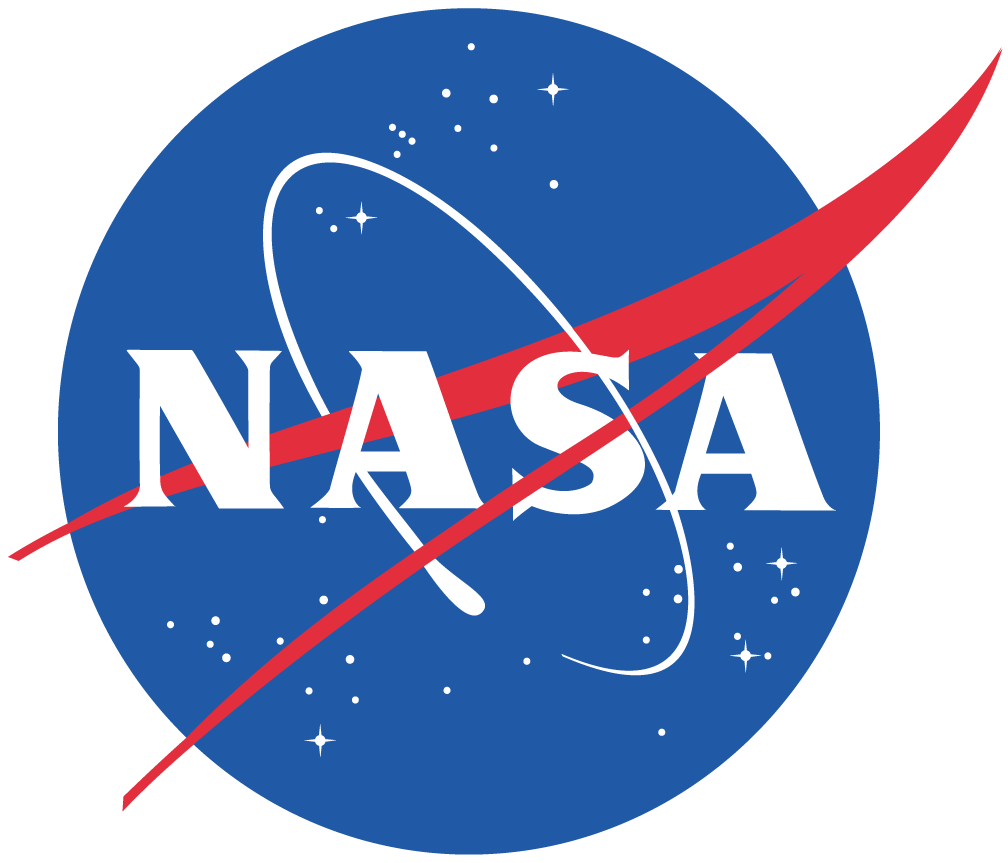 Extra Slides for Questions
Reactor Specifics
Complete Treatment Influent
	1 mM AsV
	1.5 mM SO42-
	4.5 mM Ethanol
	Minerals

Control Influent 
	1 mM AsV
	4.5 mM Ethanol
	Minerals
Analytical Techniques
	Ethanol and Acetate: Gas Chromatography
	SO42- and AsV: Ion Chromatography 
	Sulfide: Colorimetric Methods
	Total As: Inductively Coupled Plasma
In Situ Bioremediation
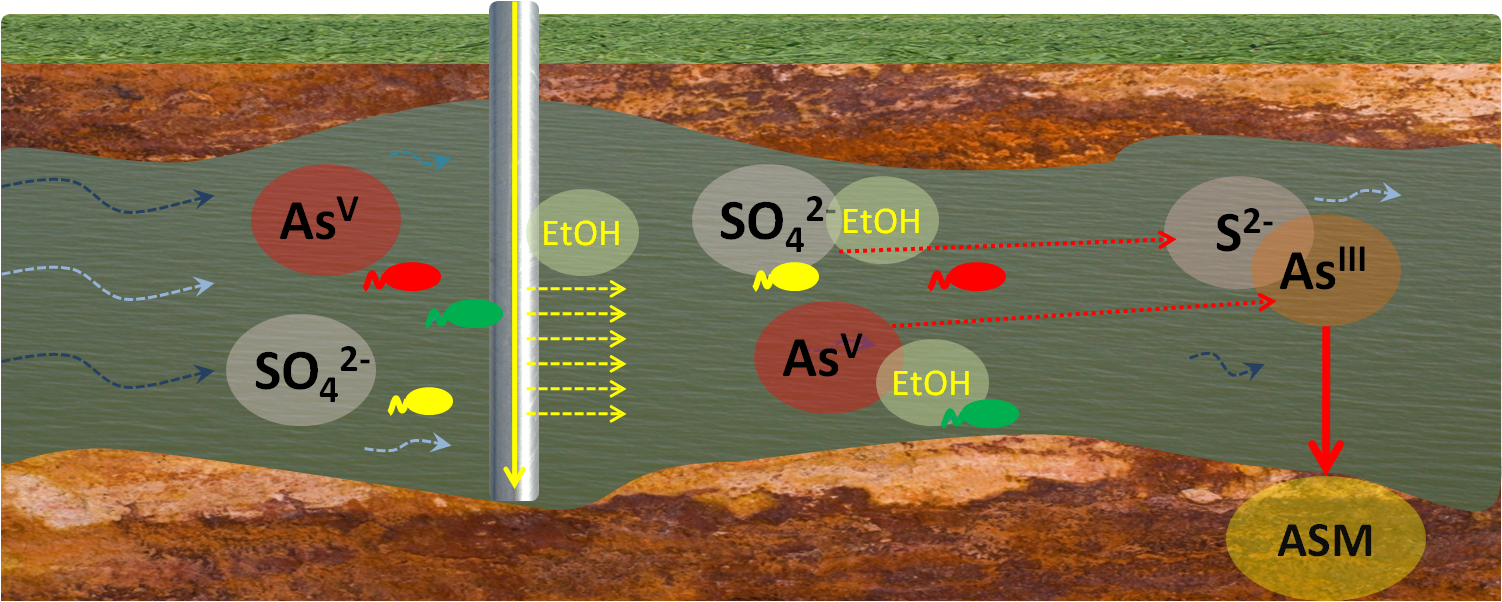 Source: Lucia Rodriguez-Freire
Permeable Reactive Barrier Bioremediation
Source: http://eg.geoscienceworld.org/content/8/4/258/F1.expansion.html